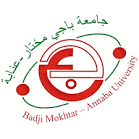 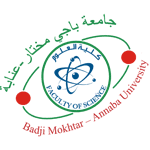 République Algérienne Démocratique et Populaire 
Ministère de l'Enseignement Supérieure et de la Recherche Scientifique
Université Badji Mohtar Annaba
Faculté des Sciences 
Département de Chimie
L’ÉTHIQUE ET LA DÉONTOLOGIE 
UNIVERSITAIRES
Dr. CHOHRA Djawhara
Année universitaire: 2024/2025
1
Charte d’Ethique et de	Déontologie
1- Historique:
2
Charte d’Ethique et de	Déontologie
La charte d’éthique et de déontologie réaffirme des principes généraux issus de normes universelles ainsi que de valeurs propres à notre société, et qui doivent être le moteur de la démarche d’apprentissage et de mise en œuvre de l’éthique et de la déontologie universitaires.
3
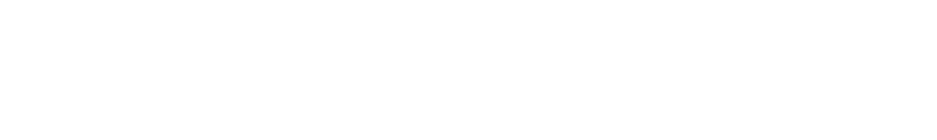 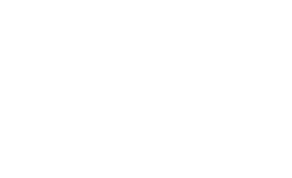 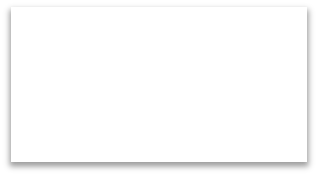 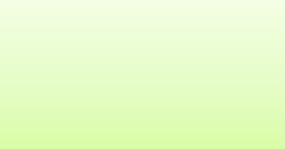 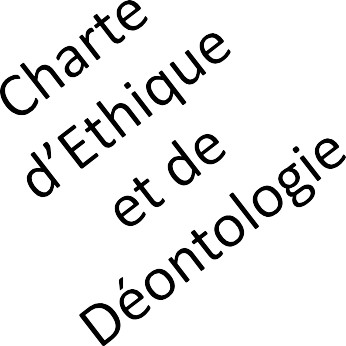 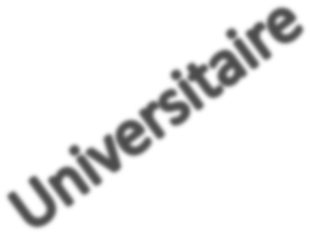 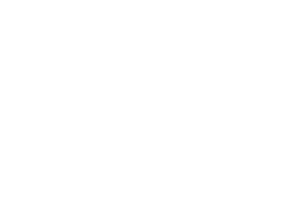 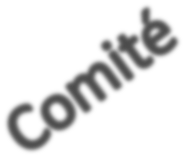 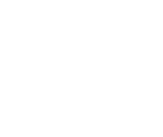 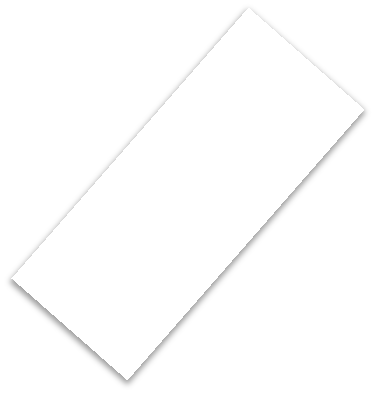 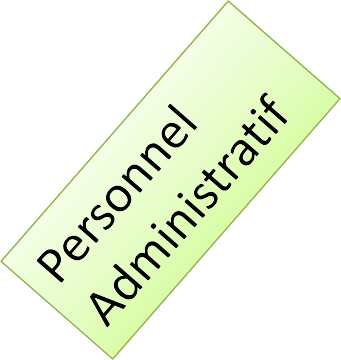 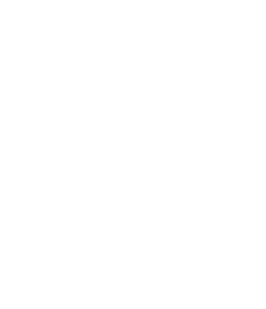 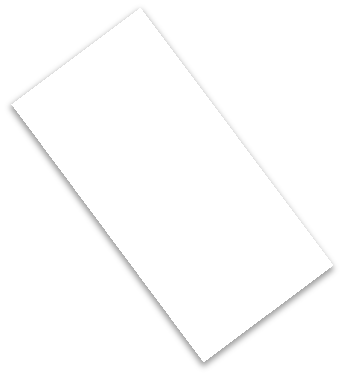 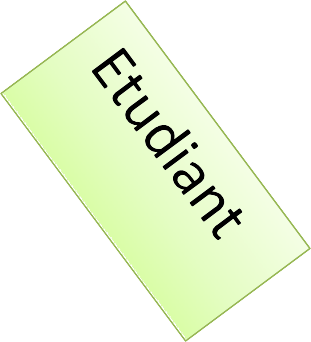 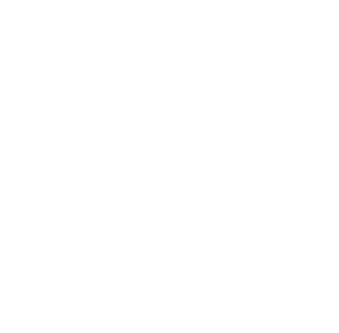 Charte d’Ethique et de	Déontologie
Elle fixe comme objectif:
 de responsabiliser les membres de la communauté universitaire à travers leurs exercices afin de permettre le bon fonctionnement de l’université .

Agir collégialement afin de renforcer la confiance entre les enseignants/étudiants/corps administratif et surtout entre l’institution universitaire et son
environnement
Enseignant chercheur
4
Charte d’Ethique et de	Déontologie
2- Principes fondamentaux :
5
Charte d’Ethique et de	Déontologie
3- Les droits et obligations :
3-1- Les droits de l’enseignant –chercheur
l’accès à la profession sur la base des qualifications universitaires et de l’expérience requises, et le droit d’enseigner à l’abri de toute ingérence, dès lors qu’il respecte les principes de l’éthique et de la déontologie.
6
Charte d’Ethique et de	Déontologie
L’évaluation et l’appréciation du travail de l’enseignant-chercheur (selon les critères académiques) font partie intégrante du processus d’enseignement et de recherche.
Cadre de travail idéal: des conditions de travail adéquates ainsi que des moyens pédagogiques et scientifiques nécessaires qui lui permettent de se consacrer pleinement à ses tâches.
 Bénéficier de formation et stages périodiques.
7
Charte d’Ethique et de	Déontologie
3-2- Les devoirs de l’enseignant –chercheur
• Faire preuve de conscience professionnelle.
• Se conformer aux normes de l'activité professionnelle.
• S'abstenir d’engager la responsabilité de l'établissement à des fins personnelles .
• Faire preuve de disponibilité et omniprésence.
• Etre à jour : innovations, actualisation des connaissances, des méthodes d'enseignement.
• Combiner entre enseignement et recherche selon les normes universelles loin de toute forme de propagande et d'endoctrinement.
8
Charte d’Ethique et de	Déontologie
• Respect des règles pédagogiques :
    achèvement des programmes
    transparence dans l’évaluation 
    encadrement adéquat .
• Fonder ses travaux sur une quête sincère du savoir : attention au plagiat
• Accepter la confrontation loyale des points de vue différents .
• Confidentialité du contenu des délibérations et débats tenus au niveau des différentes instances.
9
Charte d’Ethique et de	Déontologie
3-4- Les droits de l’étudiant
 L’étudiant a droit à un enseignement et à une formation à la recherche de qualité. Pour ce faire, il a droit à un encadrement de qualité qui utilise des méthodes pédagogiques modernes et adaptées.
 L’étudiant a droit au respect et à la dignité de la part des membres de la communauté universitaire.
 L’étudiant ne doit subir aucune discrimination liée au genre ou à toute autre particularité.
10
Charte d’Ethique et de	Déontologie
3-5- Les droits de l’étudiant
 L’étudiant a le droit à la liberté d’expression et d’opinion dans le respect des règles régissant les institutions universitaires.
 L’étudiant a droit à une évaluation juste, équitable et impartial. 
L’étudiant a droit à l’hygiène et à la prévention sanitaire nécessaires aussi bien dans les universités que dans les résidences universitaires aussi à la sécurité au sein de l’université.
11
Charte d’Ethique et de	Déontologie
L’étudiant élit ses représentants aux comités pédagogiques sans entrave ni pression. 
L’étudiant à droit aux informations concernant la structure d’enseignement supérieur à laquelle il appartient, notamment son règlement intérieur.
12
Charte d’Ethique et de	Déontologie
3-6-Les devoirs de l’étudiant
 Respecter la réglementation en vigueur.
 Respecter la dignité et l’intégrité des membres de la communauté universitaire.
 Respecter le droit des membres de la communauté universitaire à la libre expression.
Obligation de fournir des informations exactes et précises lors de son inscription, et de s’acquitter de ses obligations administratives envers l’établissement.
13
Charte d’Ethique et de	Déontologie
Faire preuve de civisme et de bonnes manières dans l’ensemble de ses comportements.
 Ne jamais frauder ou recourir au plagiat.
 Préserver les locaux et les matériels mis à sa disposition et respecter les règles de sécurité et d’hygiène dans tout l’établissement.
14
Charte d’Ethique et de	Déontologie
L’étudiant est dûment informé des fautes qui lui sont reprochées. Les sanctions qu’il encourt sont prévues par la réglementation en vigueur et le règlement intérieur de l’établissement d’enseignement supérieur. Elles sont du ressort du conseil de discipline et peuvent aller jusqu’à l’exclusion définitive de l’établissement.
15
Charte d’Ethique et de	Déontologie
3-7- Les droits du personnel administratif et technique :
 Le personnel administratif et technique doit être traité avec respect, considération, et équité au même titre que l’ensemble des acteurs de l’enseignement supérieur.
 Le personnel administratif et technique a droit lors des examens de recrutement, de l’évaluation, de nomination et de promotion, à un traitement objectif et impartial.
16
Charte d’Ethique et de	Déontologie
Le personnel administratif et technique ne doit subir aucun harcèlement ni aucune discrimination dans l’évolution de sa carrière.
 Le personnel administratif et technique bénéficie de conditions adéquates qui lui permettent d’accomplir au mieux sa mission et, à ce titre, il bénéficie des dispositifs de formation continue et d’amélioration constante de ses qualifications.
17
Charte d’Ethique et de	Déontologie
3-8- Les devoirs du personnel administratif et technique :
Réunir les conditions optimales permettant :
 à l'enseignant-chercheur de s'acquitter au mieux de ses tâches 
 à l'étudiant de réussir son parcours universitaire.
18
19